1 (right): Stars ’R’ Us! in place at the Royal Society. As well as a series of posters, it included four hands-on ...
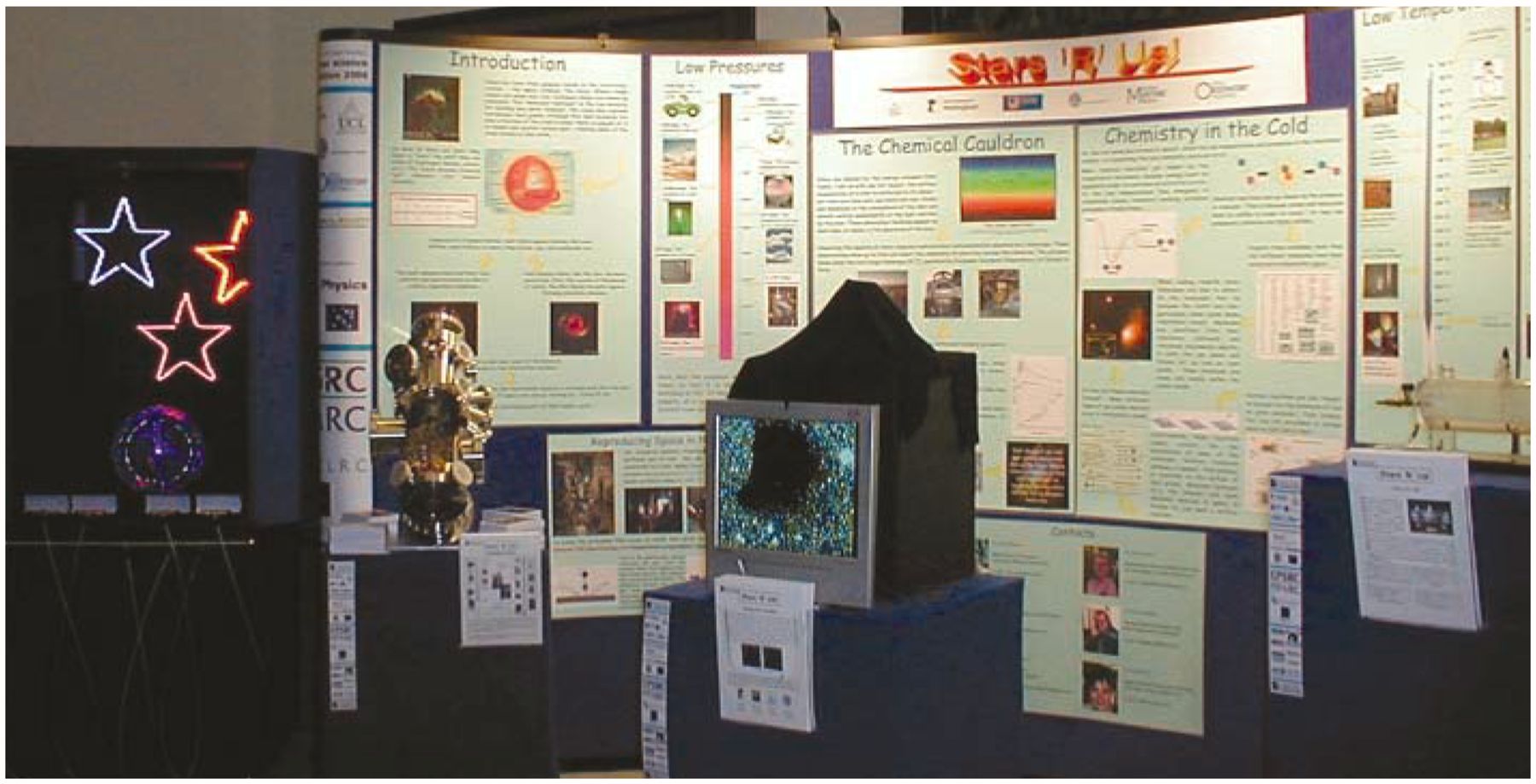 A&G, Volume 45, Issue 6, December 2004, Pages 6.22–6.24, https://doi.org/10.1046/j.1468-4004.2003.45622.x
The content of this slide may be subject to copyright: please see the slide notes for details.
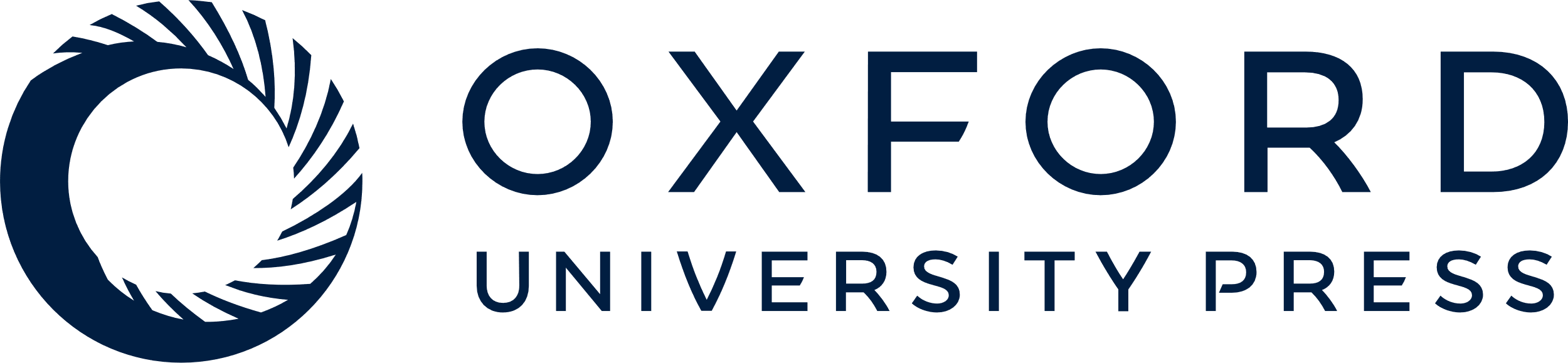 [Speaker Notes: 1 (right): Stars ’R’ Us! in place at the Royal Society. As well as a series of posters, it included four hands-on exhibits: from left to right, Seeing Stars, Reproducing Space, Seeing the Unseen and Life in a Bottle.


Unless provided in the caption above, the following copyright applies to the content of this slide:]
2 (below): The exhibit proved popular throughout the week.
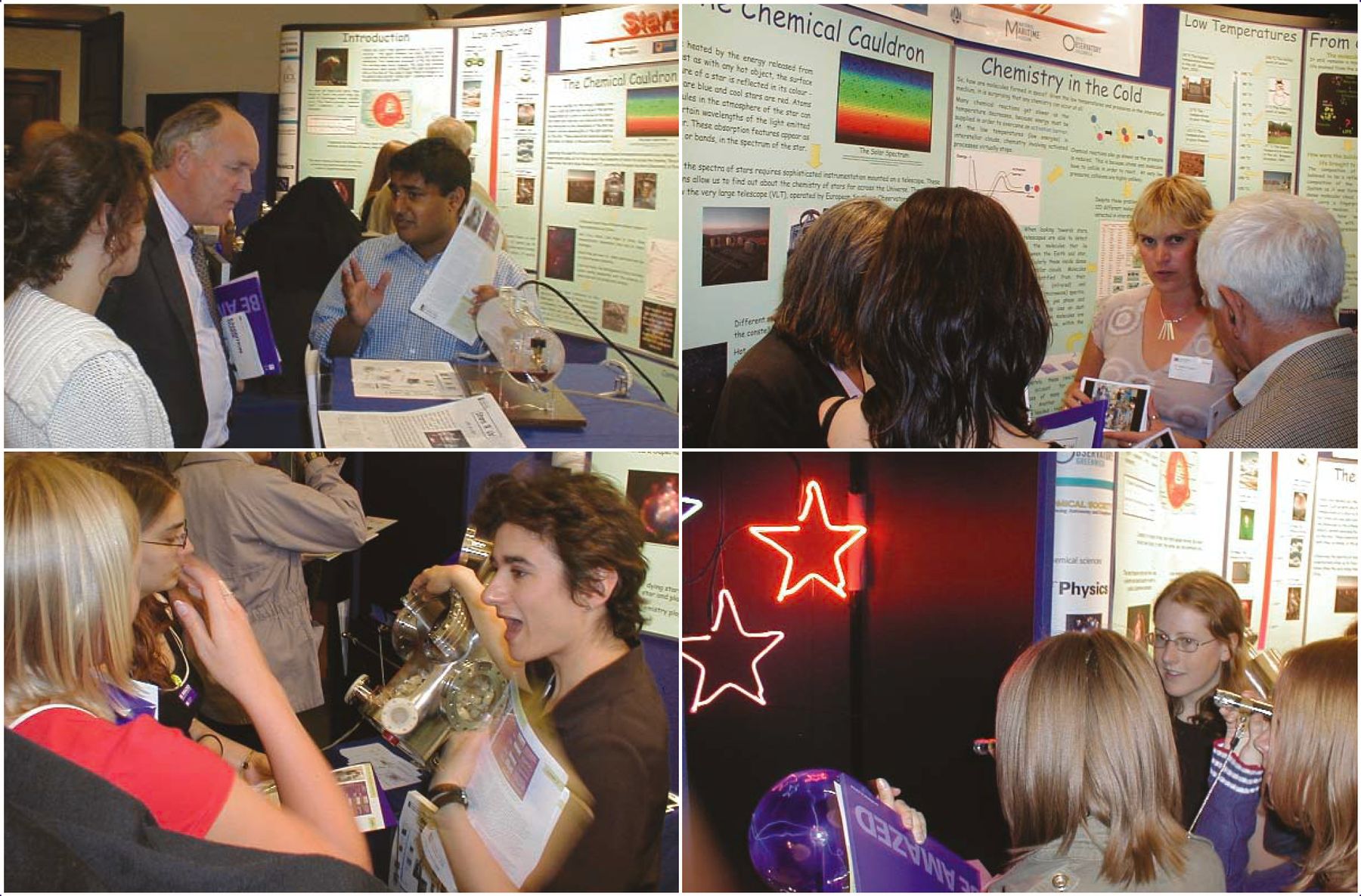 A&G, Volume 45, Issue 6, December 2004, Pages 6.22–6.24, https://doi.org/10.1046/j.1468-4004.2003.45622.x
The content of this slide may be subject to copyright: please see the slide notes for details.
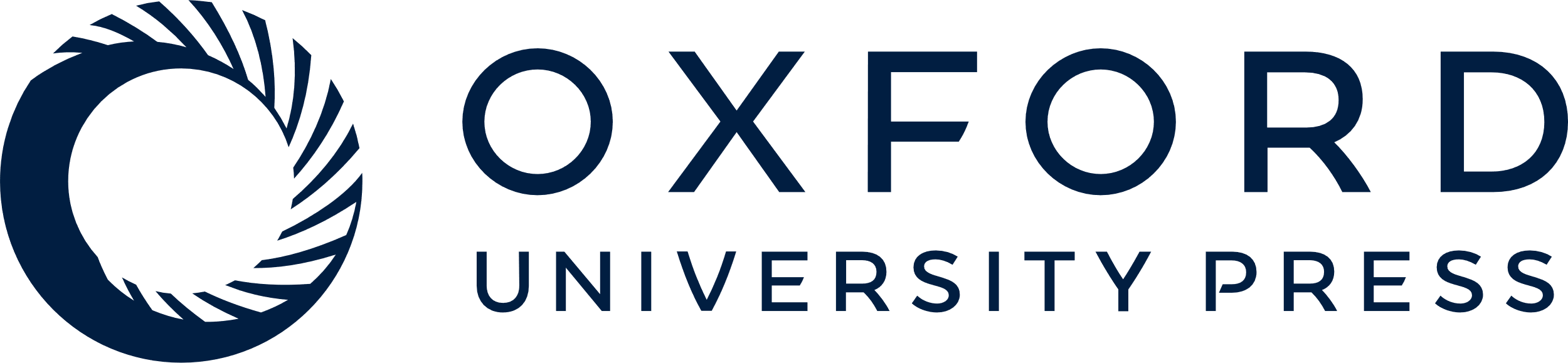 [Speaker Notes: 2 (below): The exhibit proved popular throughout the week.


Unless provided in the caption above, the following copyright applies to the content of this slide:]